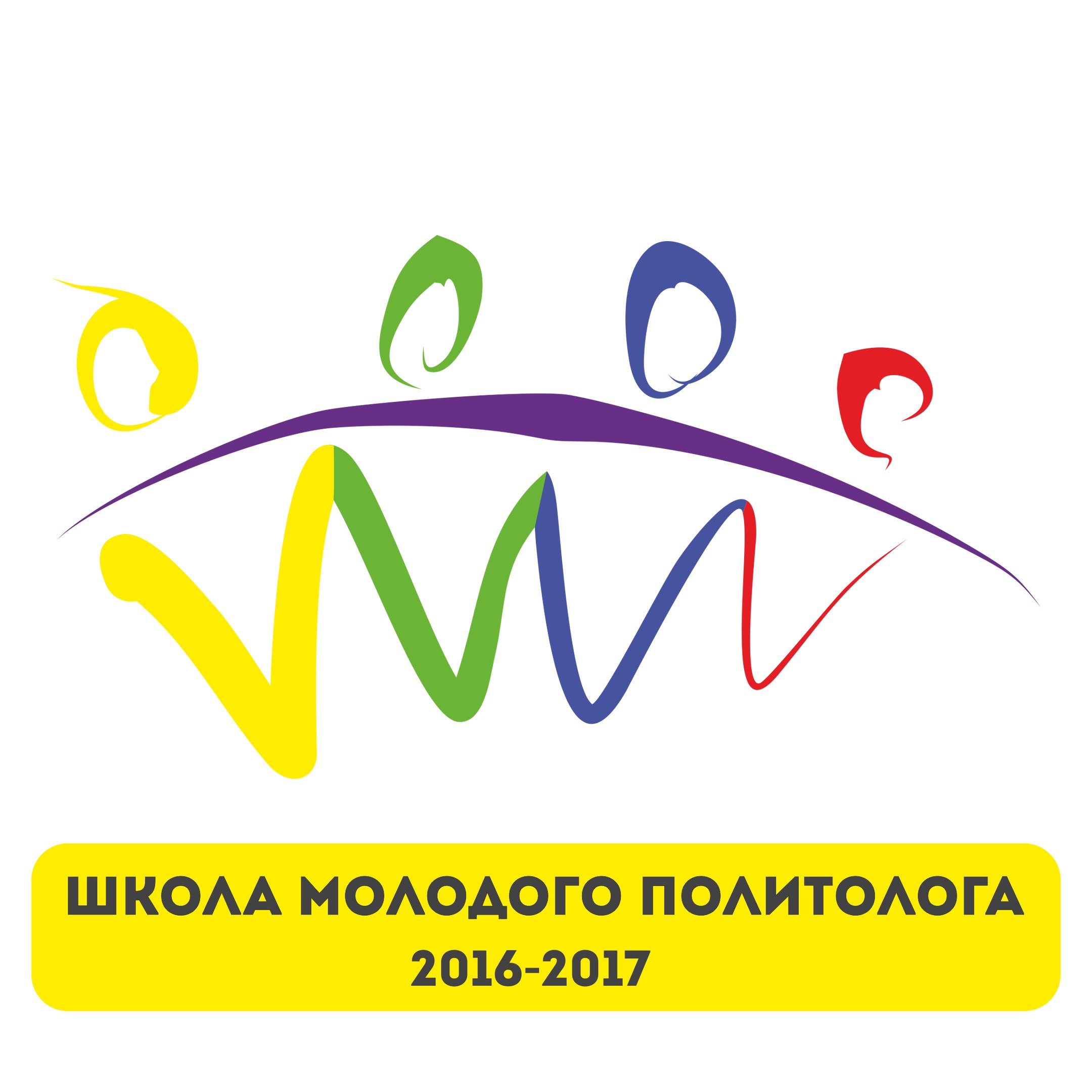 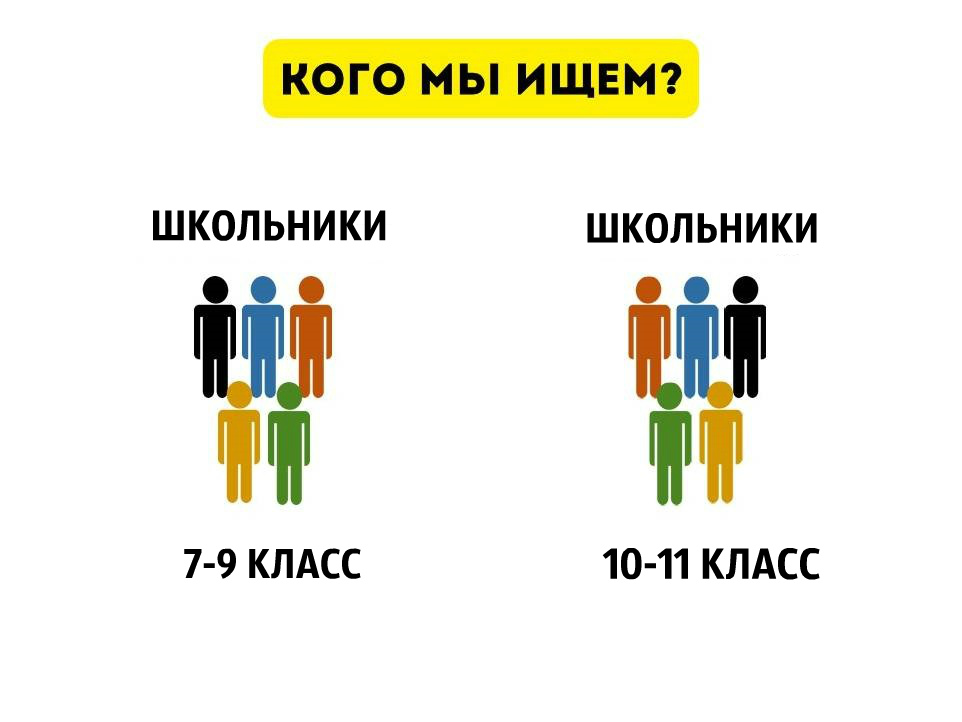 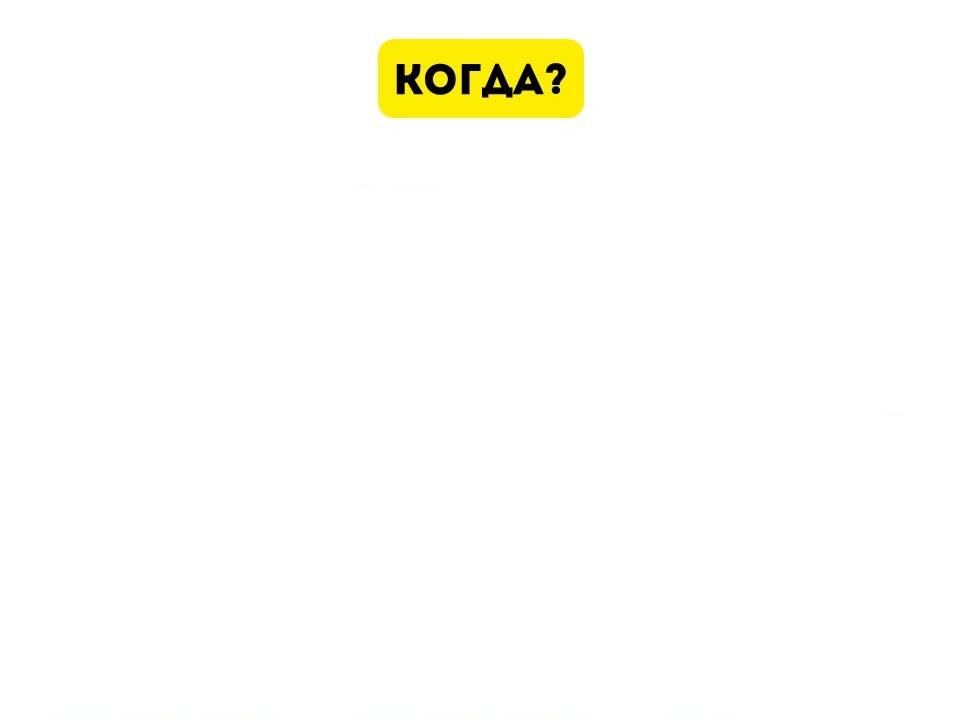 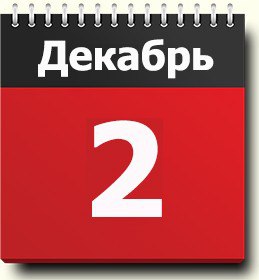 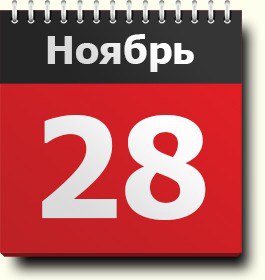 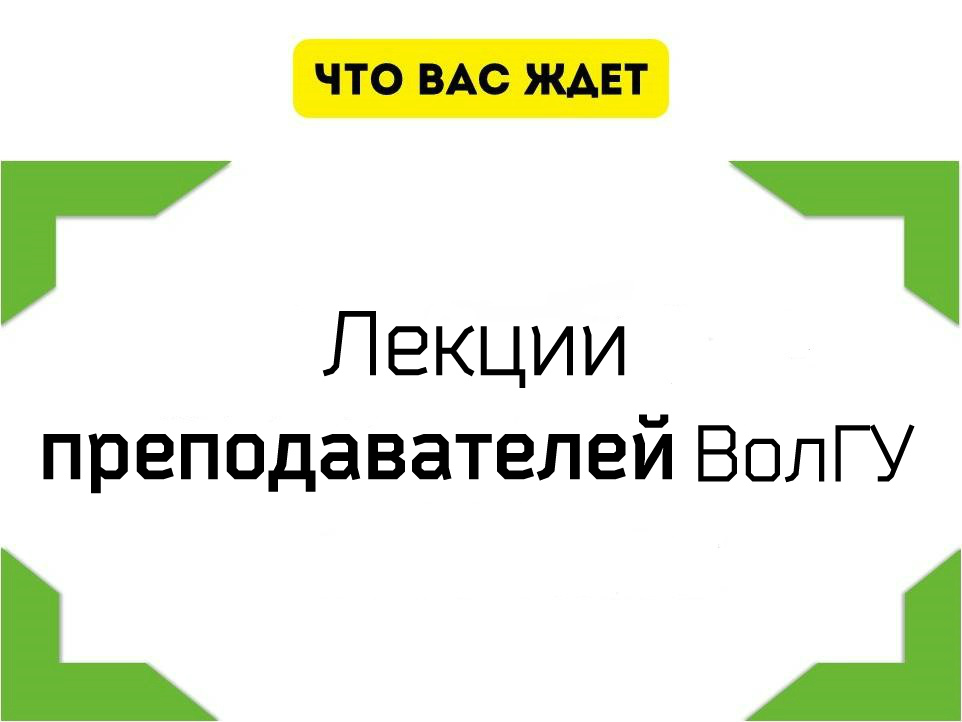 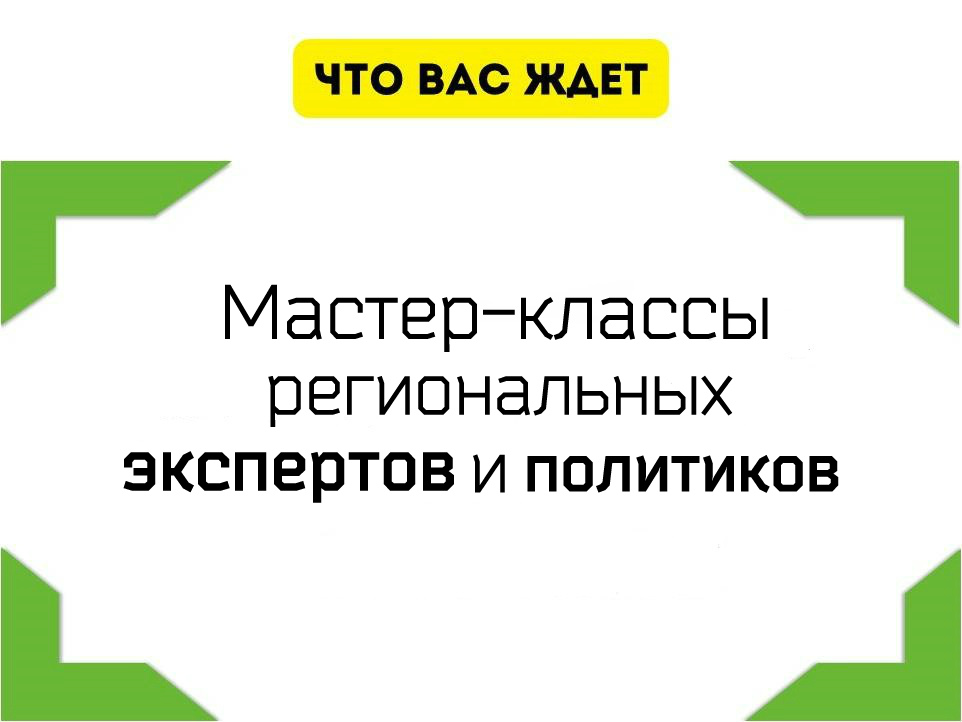 ОРГАНИЗАЦИОННЫЙ КОМИТЕТ